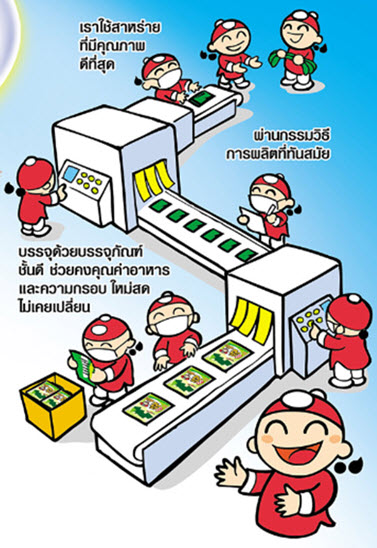 บทที่ 5
การผลิต
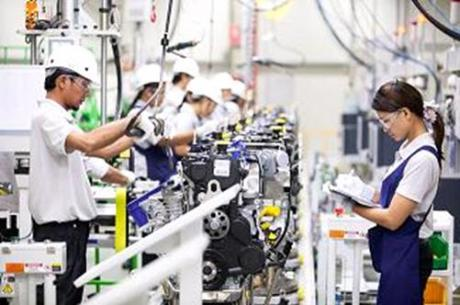 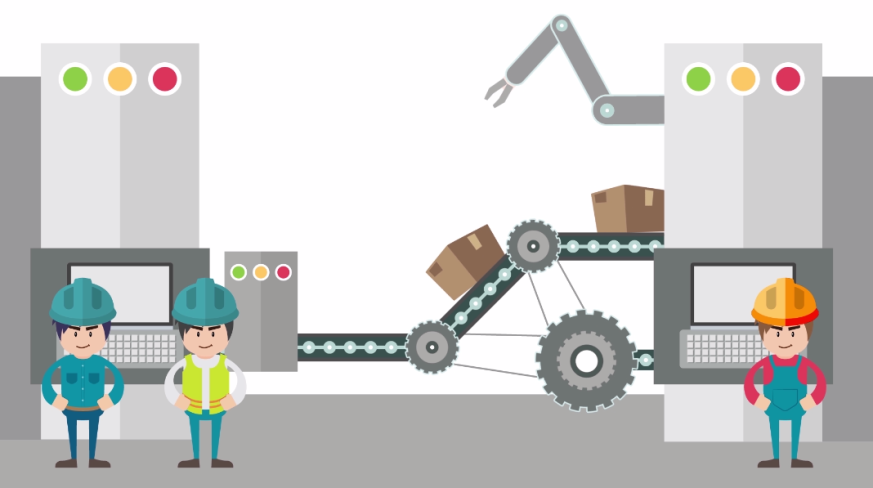 ความเป็นมาของการผลิตกับระบบเศรษฐกิจ
การผลิต
หมายถึง  การนำเอาปัจจัยการผลิต (Input) มาแปรสภาพให้เป็นผลผลิต (Output) ตามกรรมวิธีการผลิต (Production Process) หรือผ่านกระบวนการแปรสภาพ (Conversion Process) เพื่อให้ได้ผลผลิต (Output) ตามที่ต้องการ
ความเป็นมาของการผลิตกับระบบเศรษฐกิจ
เศรษฐกิจแบบพอเพียง
การผลิตเพื่อแลกเปลี่ยน
การใช้เงินเป็นสื่อกลางในการแลกเปลี่ยน
ระบบการผลิตแบบสมาคมช่าง
วิวัฒนาการการผลิต
ระบบการผลิตแบบภายในครัวเรือน
ระบบการผลิตแบบภายในโรงงาน
ลักษณะของระบบการผลิตโดยทั่วไป
-สินค้าหรือบริการ
-ของเสีย
-ความพึงพอใจของลูกค้า
Input
ปัจจัยการผลิต
-ที่ดิน
-แรงงาน
-พนักงาน
-ทรัพยากร
-เงินทุน
-วัตถุดิบและวัสดุ
-สภาพแวดล้อม
-ข้อมูลข่าวสาร
-การบริหารจัดการ
-ผู้ประกอบการ
Output
ผลผลิต
Conversion Process
กระบวนการแปรสภาพ
1. การผลิตแบบไม่ต่อเนื่อง  หมายถึง การผลิตแบบรับงาน สินค้าหลากหลาย  เช่น โรงงานแบบผลิตสินค้าเป็นชิ้นๆ ตามคำสั่งซื้อของลูกค้า หรือผลิตแบบโครงการใหญ่ๆ  (การวางผังโรงงานที่เหมาะสม คือ แบบตามกระบวนการผลิต)
ลักษณะของการผลิต
2. การผลิตแบบต่อเนื่อง  หมายถึง การผลิตที่เป็นมาตรฐาน สินค้าเพียงชนิดเดียว มีปริมาณการผลิตแบบมากๆ เช่น การกลั่นน้ำมัน การผลิตรถยนต์ (การวางผังโรงงานที่เหมาะสม คือ แบบตามชนิดของผลิตภัณฑ์)
การบริหารการผลิต
Production Management
การออกแบบระบบการผลิต
-ใกล้แหล่งวัตถุดิบ
-ใกล้แหล่งแรงงาน
-ใกล้ตลาด
-การขนส่ง
-กฎหมายระเบียบข้อบังคับของแต่ละท้องที่ที่กิจการจะไปตั้งโรงงาน
-น้ำและพลังงานอื่นๆ 
-เงื่อนไขการดำเนินชีวิตของผู้ที่ไปอยู่ประจำโรงงาน
1. การเลือกที่ตั้งโรงงาน
ประเภทของกระบวนการผลิต
4. การผลิตแบบไม่ต่อเนื่อง  เป็นระบบการผลิตที่เครื่องจักรจะเดินๆ หยุดๆ อาจจะหลายครั้งในหนึ่งชั่วโมงการทำงาน และจะทำการผลิตเมื่อระดับสินค้าคงคลังลดลง
1. Analytic System  คือ กรรมวิธีการผลิตที่ใช้วัตถุดิบเพียงอย่างเดียวเพื่อแยกออกมาเป็นผลผลิตหลายๆอย่าง
3. การผลิตแบบต่อเนื่อง  คือ  ระบบการผลิตที่เป็นมาตรฐานและมีปริมาณการผลิตมากๆ หรือระบบการผลิตที่เครื่องจักรจะทำงานตลอด 24 ชั่วโมง
2. Synthetic System  คือ กรรมวิธีการผลิตที่ใช้วัตถุดิบหลายๆ ชนิดมาผสมผสานกันเป็นสินค้าเพียงชนิดเดียว
การวางแผนผังโรงงาน
การวางแผนผังโรงงาน เป็นการจัดเครื่องมือเพื่ออำนวยความสะดวกในการผลิตสินค้าและบริการภายในบริเวณโรงงาน
ต้องคำนึงถึงลำดับขั้นตอนในการผลิตเพื่อความสะดวกในการเคลื่อนย้ายวัตถุดิบ
ปัจจัยที่ต้องพิจารณาในการวางแผนผังโรงงาน
อันตรายที่อาจจะเกิดขึ้นในระหว่างการทำงาน
ต้องคำนึงถึงแผนการขยายธุรกิจในอนาคตว่าจะมีการเปลี่ยนแปลงอย่างไร จะสามารถขยายได้อีกหรือไม่
การวางแผนและการควบคุมการผลิต
การวางแผนการผลิตนั้น  ผู้ประกอบการมุ่งที่จะทำการผลิตสินค้า โดยพิจารณาว่า จะทำการผลิต What When Where and How
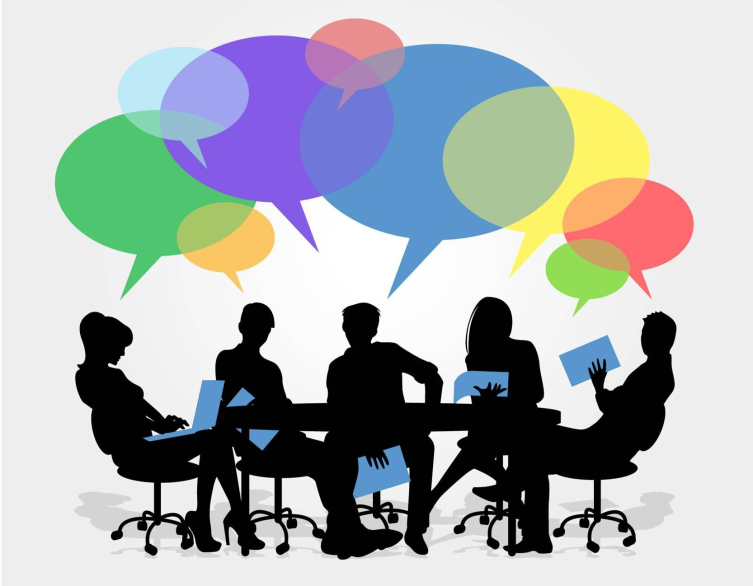 http://www.brainasset.com/seminar.php?se_id=284&month=02
การควบคุมคุณภาพ และสินค้าคงคลัง
การควบคุมคุณภาพ  เป็นงานที่สำคัญของผู้บริหารการผลิต เพราะสินค้าที่ไม่มีคุณภาพจะส่งผลต่อ ชื่อเสียง ภาพพจน์ ต้นทุนของธุรกิจ
ระบบการควบคุมคุณภาพ  คือ ระบบการผลิตที่มีการกำหนดมาตรฐาน โดยการตรวจสอบและทดสอบสินค้าที่ผลิตออกมาเปรียบเทียบกับมาตรฐานที่กำหนดไว้
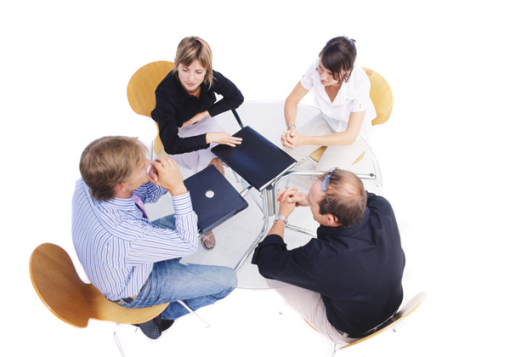 http://www.impressionconsult.com/web/index.php/articles/232-planning.html
การผลิต จำเป็นต้องมีการซื้อวัตถุดิบ วัตถุดิบระหว่างผลิต เครื่องมือ เครื่องจักร และอุปกรณ์ที่ใช้ในการผลิต  ธุรกิจต้องมีการจัดซื้อและการเก็บรักษาที่ดี

	บริษัทควรให้มีแผนกการจัดซื้อที่ทำหน้าที่จัดซื้อให้กับทุกๆ แผนกในบริษัท

	และธุรกิจต้องมีระบบการควบคุมสินค้าคงคลัง (รวมทั้งปัจจัยการผลิต)  ให้อยู่ในปริมาณที่พอเหมาะ  เพราะมีผลกระทบต่อต้นทุนการผลิตได้
การบริหารวัสดุ
จบการนำเสนอ
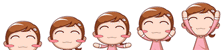